Zaštita prirode
Dominik Tomić
zaštita prirode, djelatnost koja se bavi očuvanjem postojećih prirodnih vrijednosti nekoga područja, njegovih geol. obilježja, živoga svijeta i krajobraznih obilježja, koja su u svojem izvornom obliku sama po sebi vrijednost, nastala tijekom geol. prošlosti
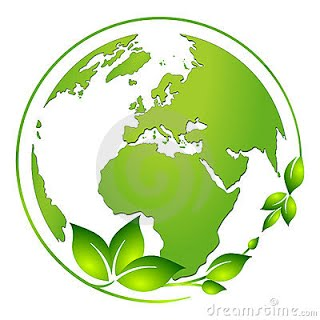 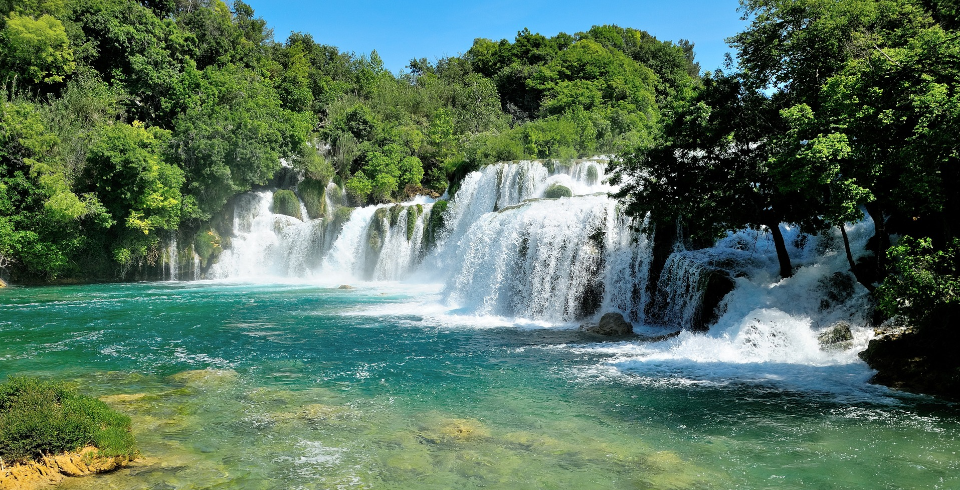 Zakon o zaštiti prirode
Zakon o zaštiti prirode određuje 9 kategorija prostorne zaštite, od kojih je prema režimu zaštite najstroža strogi rezervat, a najblaže su kategorije značajni krajobraz i park-šuma.
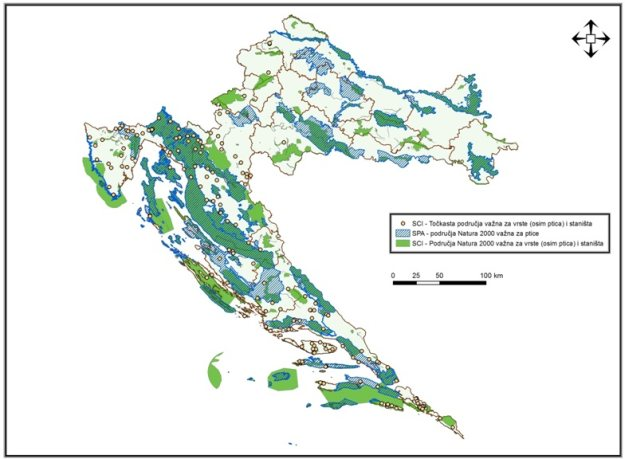 Strogi rezervat
Nacionalni park najpoznatija je kategorija zaštite. To može biti prostrano i, uglavnom, neizmijenjeno prirodno područje, a glavna mu je svrha održanje postojećih vrijednosti.
U Hrvatskoj ima 8 nac. parkova: Brijuni, Sjeverni Velebit, Risnjak, Paklenica, Kornati, Plitvička jezera, Krka i Mljet.
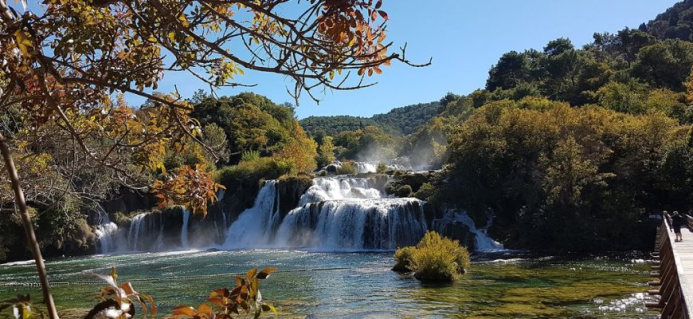 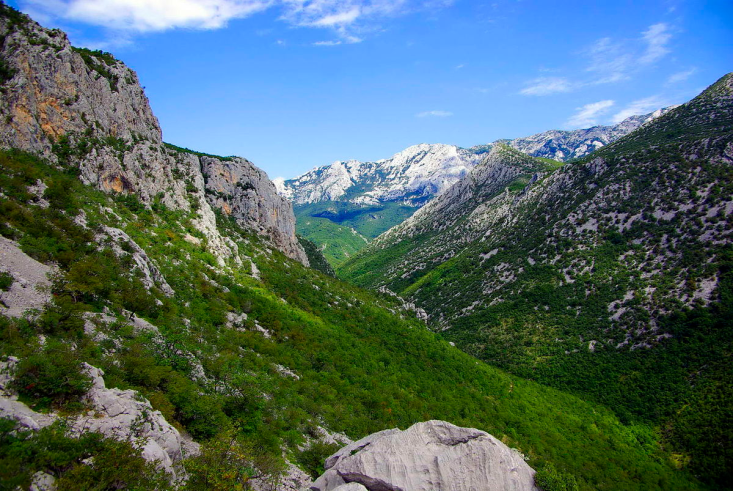 Posebni rezervat
Posebni rezervat dio je prirode, kopna ili mora, zaštićen zbog svoje jedinstvenosti ili reprezentativnosti, ili pak kao stanište rijetke i ugrožene biljne ili životinjske vrste. Namjena mu je znanstvena, posjećivanje je dopušteno samo u iznimnim slučajevima ili samo u pojedinim dijelovima rezervata. Tom kategorijom zaštite obuhvaćeno je 79 područja, a najpoznatija su posebni rezervat Kopački rit, dio istoimenoga parka prirode, i posebni ornitološki rezervat Krapje đol, u granicama Parka prirode Lonjsko polje.
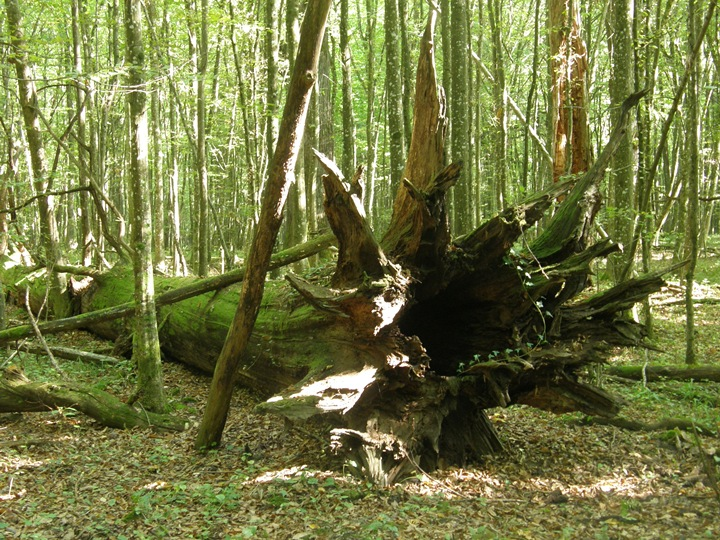 Park prirode
Prema režimu zaštite jedna je od najblažih kategorija, u kojoj su dopuštene gosp. djelatnosti i korištenje prirodnih dobara, ali uz poštivanje uvjeta zaštite prirode. Do sada je proglašeno 11 parkova prirode: Papuk, Lonjsko polje, Medvednica, Kopački rit, Velebit, Biokovo, Telašćica, Učka, Vransko jezero, Žumberak – Samoborsko gorje i, najnoviji, Lastovsko otočje.
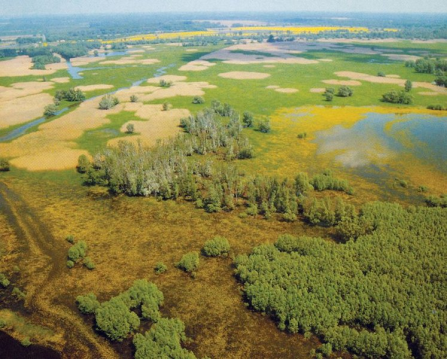 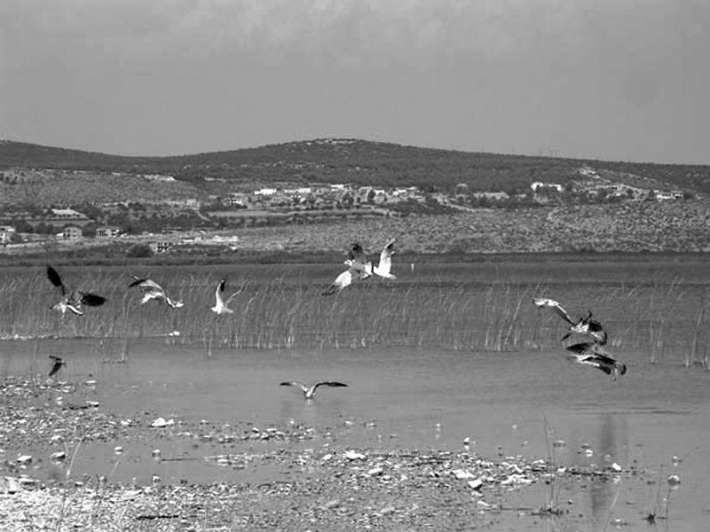 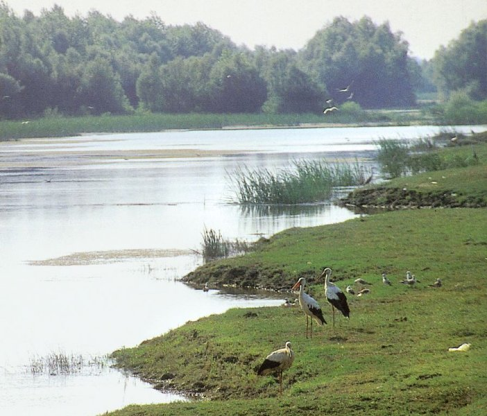 Spomenik prirode
Spomenik prirode neizmijenjeni je dio ili skupina dijelova žive ili nežive prirode koji ima ekološku, estetsku, znanstvenu ili odgojnu vrijednost. Može biti geološki, hidrološki, botanički itd. U toj kategoriji zaštićena su 103 objekta (npr. otočić Brusnik, vrela Cetine, bijela topola u Valpovu).
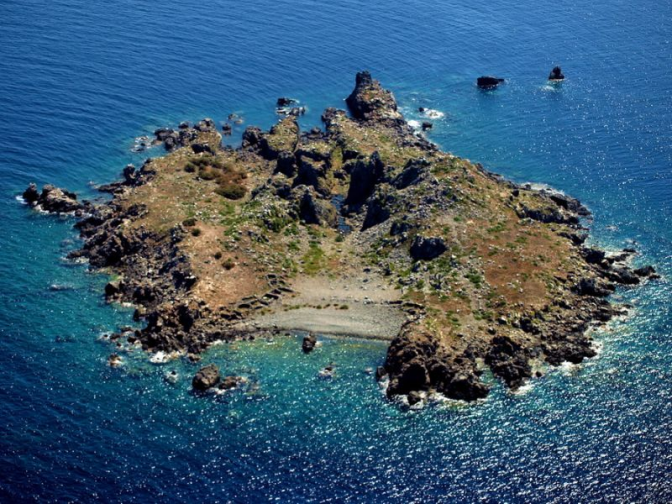 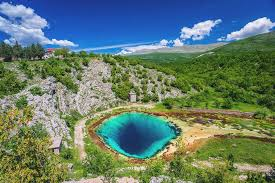 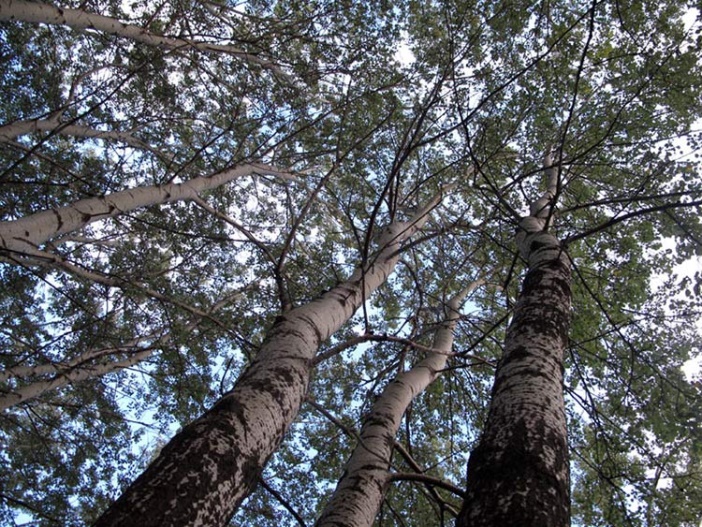 Značajni krajobraz
Značajni krajobraz područje je očuvanih ili karakterističnih obilježja važnih za pojedino područje. Prema režimu zaštite vrlo je sličan regionalnomu parku ili parku prirode. U toj kategoriji zaštićeno je 69 područja (npr. Brela, Cetina, Dolina Blaca).
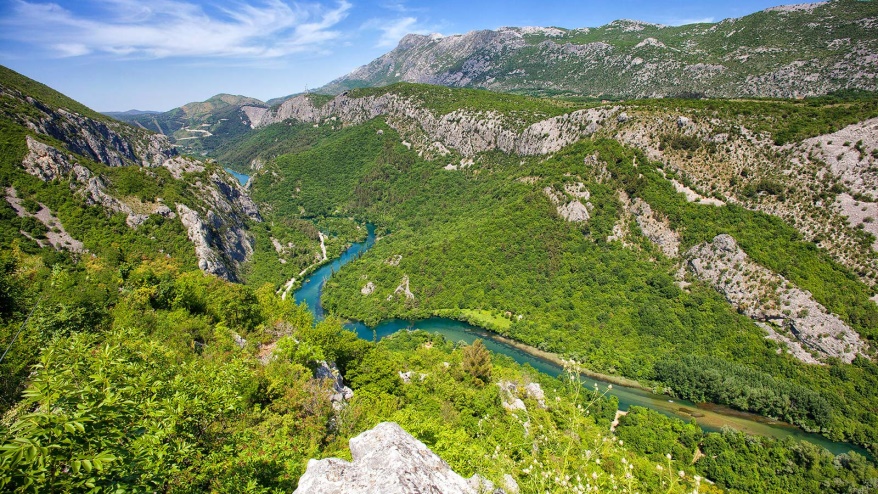 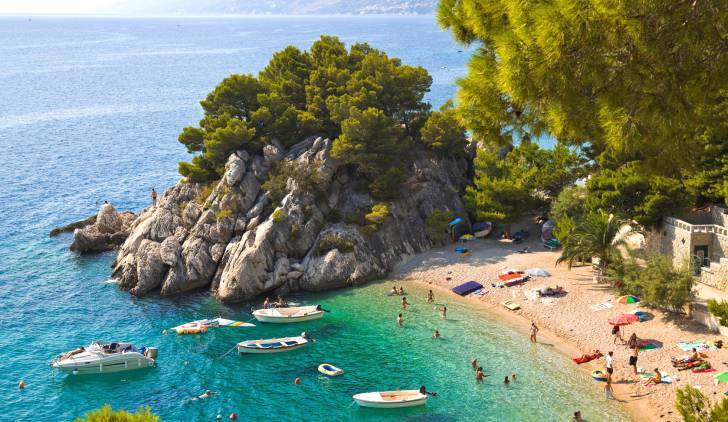 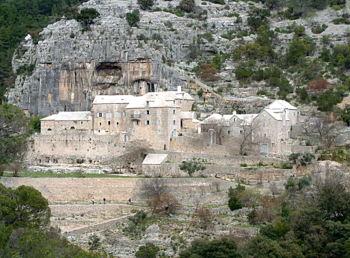 Regionalni park
Regionalni park područje je režima zaštite sličnog onomu parka prirode,s krajobraznim i ekološkim obilježjima koja se štite. Osnovna je ideja zaštite međunarodni, nacionalni ili lokalni značaj područja. Preventivnom zaštitom u toj kategoriji zaštićeno je samo područje uz Muru i Dravu.
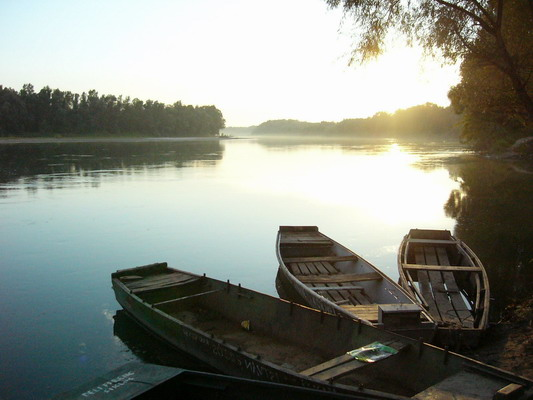 Park-šuma
Park-šuma prirodna je ili sađena šuma s izraženim krajobraznim vrijednostima, namijenjena odmoru i rekreaciji. Nalazi se u gradu ili naselju ili kraj njega. Može se uređivati različitim zahvatima koji osiguravaju njezino trajno održavanje. U toj kategoriji zaštićeno je oko 40 većih ili manjih šuma, od kojih je, primjerice u gradu Zagrebu, najznačajnija park-šuma Maksimir.
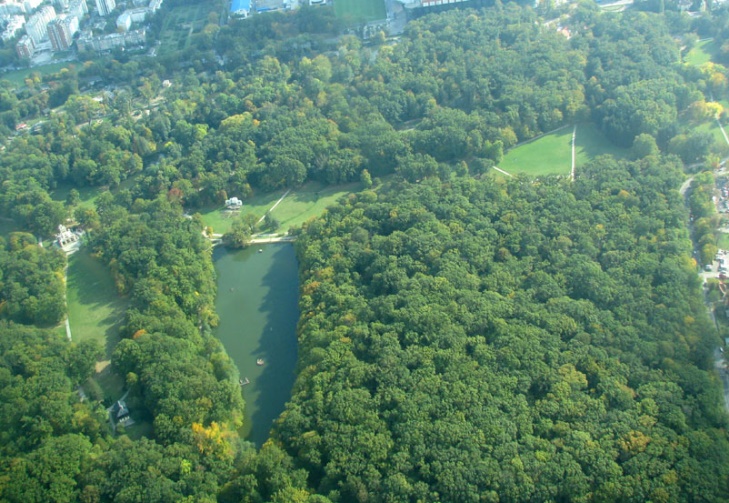 Zaštićene biljne vrsta
Pasji Trn, Kockavica , Kebrač, Crnkasta sasa, Tisa, Jadranska kozonoška
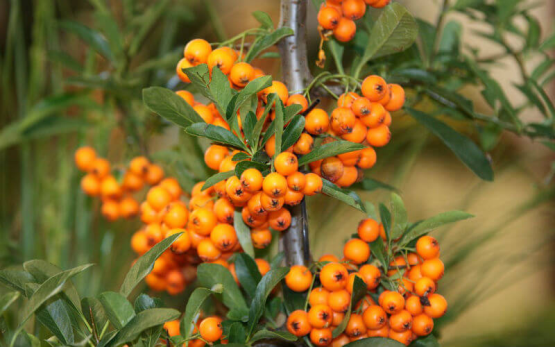 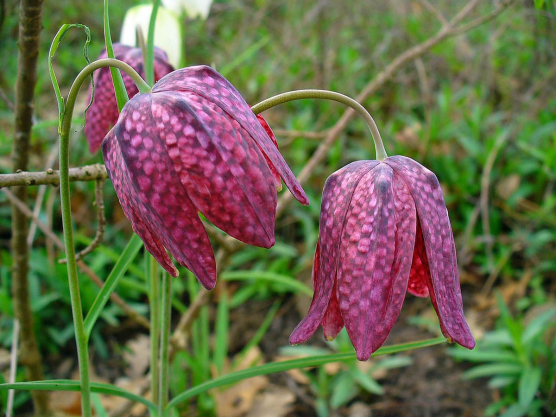 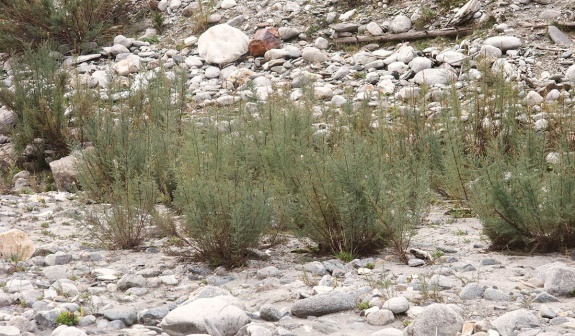 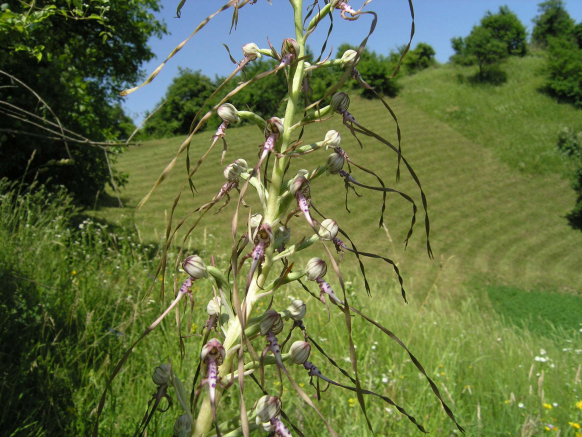 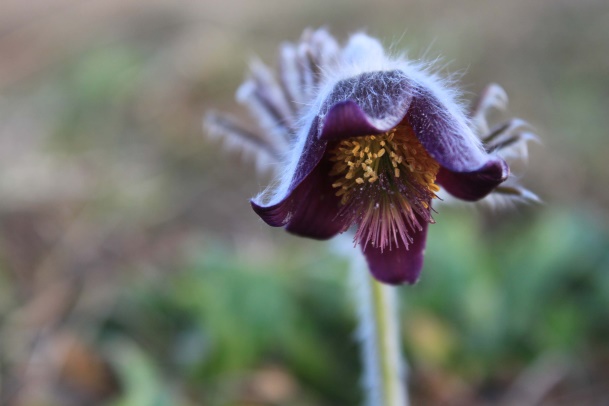 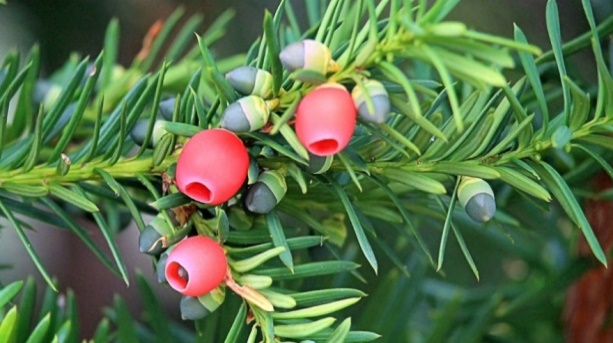 Zaštićene životinje
Bjeloglavi sup ,Sredozemna medvjedica , Hrvatski macaklin,Plemenita periska, Morski kitovi,dupini, Vukovi,ris
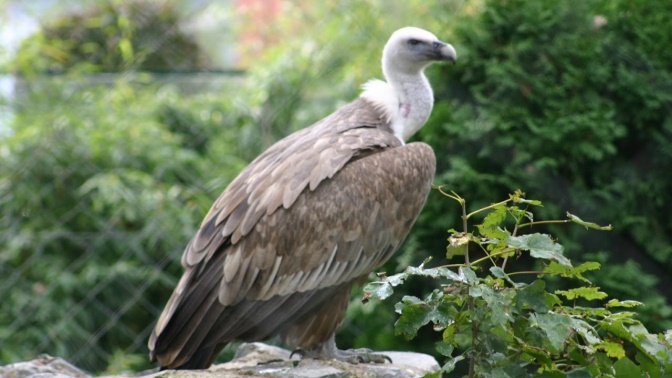 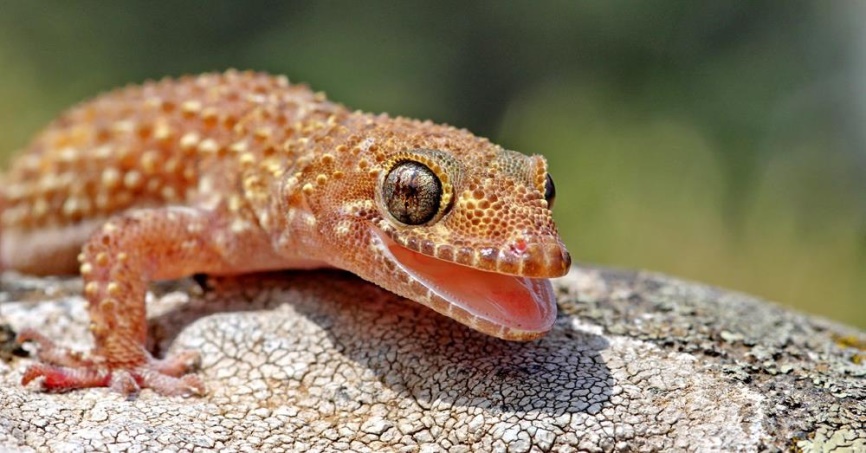 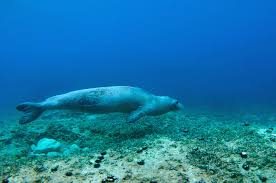 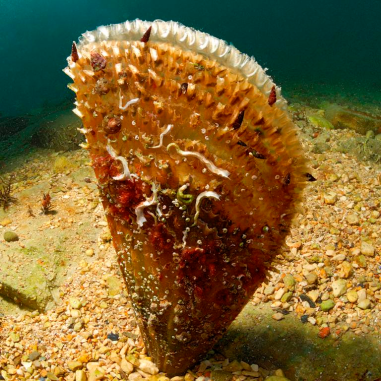 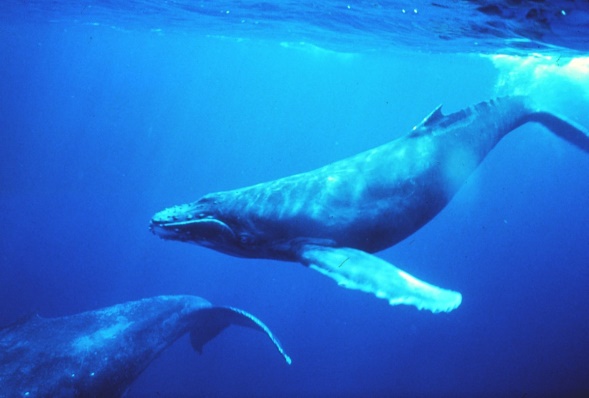 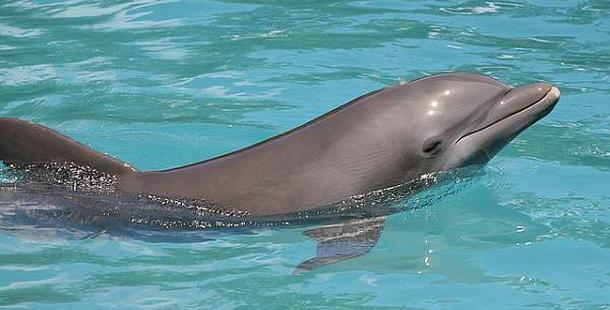 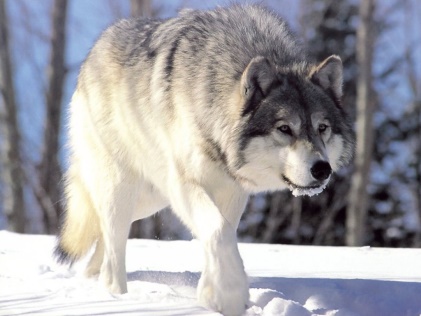